ECE 530 – Analysis Techniques for Large-Scale Electrical Systems
Lecture 9: Ordering for Sparse Systems
Prof. Hao Zhu
Dept. of Electrical and Computer Engineering
University of Illinois at Urbana-Champaign
haozhu@illinois.edu

9/28/2015
1
Announcements
Midterm rescheduled for Wednesday, Oct 21

Some of us will be at NAPS on Oct 4-6
2
Sparse Factorization
We introduced sparse LU factorization by working with only non-zero entries in the matrix

This is the basis for direct-solution methods to solve sparse systems

Now we will look at why the ordering of sparse matrices is important and how to order them
3
Fills
When doing a factorization of a sparse matrix some values that were originally zero can become nonzero during the factorization process
These new values are called “fills” (some call them fill-ins)
For a structurally symmetric matrix the fill occurs in a symmetric fashion (i.e., aij and aji)
How many fills are required depends on the ordering of rows/columns
For a power system case this depends on the bus ordering
4
Fill Examples
4
1
1
2
2
3
3
4
No Fills Required
Fills Required (matrix becomes full)
5
Ordering
There are two key issues associated with fills
Adding the fills
Ordering the matrix elements (buses in our case) to reduce the number of fills
The amount of computation required to factor a sparse matrix depends upon the number of nonzeros in the original matrix, and the number of fills added
How the matrix is ordered can have a dramatic impact on the number of fills, and hence the required computation 
Typically there will still be fills after matrix ordering
6
7 by 7 Matrix Example
Consider the 7 x 7 matrix A with the zero-nonzero pattern shown in (a): of the 49 possible elements there are only 31 that are nonzero

If elimination proceeds with the given ordering, all but two of the 18 originally zero entries, will fill in, as seen in (b)
7
Example Matrix Structure
c
c
r
r
(a) the original zero-nonzero structure
(b) the post- elimination  zero-nonzero pattern
8
Example: Reordering
We next reorder the rows and the columns of A so as to result in the pattern shown in (c)

For this reordering, we obtain no fills, as shown in the table of factors given in (d )

In this way, we can preserve the original sparsity of A
9
Example: Reordered Structure
c
c
r
r
(d ) the post- elimination reordered system
(c) the reordered system
10
Fills for Structurally Symmetric Matrices
For structurally symmetric matrices we can gain good insights into the problem by examining the graph-theoretic interpretation of the factorization process

This assumption involves essentially no loss in generality since if  aij  0 but aji = 0 we simply treat       as a nonzero element with the value 0; in this way, we ensure that  A has a symmetric structure

We term a matrix as structurally symmetric whenever it has a symmetric zero-nonzero pattern
11
Graph Associated with A
We make use of graph-theoretic notions to develop a practical reordering scheme for sparse systems
We associate a graph G with the zero-nonzero structure of the n by n matrix A
We construct the graph G associated with the matrix A as follows:
 i.  G has n nodes corresponding to the dimension n of the square matrix: node  i  represents both  the column i and the row i of A;
ii.  a branch (k, j) connecting nodes k and j exists if and only if the element ajk (and, by structural symmetry, akj) is nonzero; the self loop corresponding to akk is not needed
12
Example: Resistive Network
We consider the simple linear resistive network with the topology shown below
13
Example: Linear Resistive Network
The corresponding conductance matrix (or Ybus)  has the following zero - nonzero pattern:
c
r
14
1
2
4
3
Example: Linear Resistive Network
The associated 4-node graph of the matrix is
15
Example: 5 by 5 System
Suppose that A has the zero-nonzero pattern
c
r
16
Example: 5 by 5 System
Then, the associated graph G is
1
2
5
4
3
17
Example: Eliminating Bus 1
We eliminate the Bus (Node) 1 variable with the resulting zero-nonzero pattern as shown the array
c
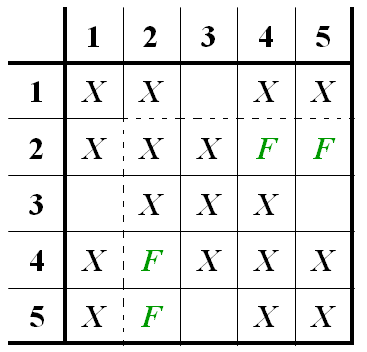 r
bordered by the dashed lines:
the new associated graph G1
18
Example: New Graph G1
2
5
new branch
Graph G1


We obtain the graph G1 from G by removing Bus 1 (corresponding to the eliminating of “ r1 ”) with the new added branches (2, 4) and (2, 5) corresponding to the fills
4
3
19
Example: Eliminating Bus 2
The elimination of Bus 2 results in the submatrix
c
r
with the corresponding graph G2
5
3
4
20
5
4
Example: Eliminating Bus 3
The elimination of Bus 3 yields
c
r
with the corresponding graph G3
21
5
Example: Eliminating Bus 4
Finally, upon Bus 4 we have


and the corresponding G4 is simply the one-node graph
c
r
22
Graph-Theoretic Interpretation
The graph-theoretic interpretation of the elimination of the node (bus) j (or equivalently row j) is as follows

The deletion of the node j involves all its incident branches (k, j) and (j, k) connected to j, for all k  j

In the pre-elimination graph of the eliminated node j, the elimination of the branches (j, k) and (l, j) results in the addition of the new branch (k, l), if one does not already exist
23
Reording the Rows/Columns
We next examine how we may reorder the rows and columns of A to preserve its sparsity, i.e., to minimize the number of fills 
Eventually we’ll introduce an algorithm to try to minimize the fills
This is motivated by revisiting the 5-node graph G
2
1
5
4
3
24
1
2
4
3
Motivating Example
To minimize the number of fills, i.e., the number of new branches in G, we eliminate first the node which upon deletion introduces the least number of new branches
This is node 5 and upon deletion no new branches are added and the resulting graph G1 is
25
Motivating Example
The structure of G1 is such that any one of the remaining nodes may be chosen as the next node to be eliminated since each of the 4 remaining nodes introduces a new branch after its elimination
We arbitrarily pick node 1 and we obtain the graph G2
We continue with the next three choices arbitrarily, none resulting in new fills
2
new branch
4
3
26
Motivating Example
We may relabel the original graph in such a way that the label of the node refers to the order in which it was eliminated
Thus we renumber the nodes as shown below
2
3
1
5
4
27
Motivating Example
Clearly, relabeling the nodes corresponds to reordering the rows and columns of A
For the reordered system, the zero-nonzero pattern of A becomes
c
r
28
Motivating Example
and the post-elimination matrix has the zero-nonzero structure






Compared to the original ordering scheme, the new ordering scheme has saved us 4 fill-ins
c
r
29
General Findings
The associated graph of the structurally symmetric matrix A is useful in gaining insights into the factorization process

We make the following observations
If A is originally structurally symmetric, then it remains so in all the steps of the factorization;
a good ordering scheme is independent of the values of the elements of A and depends only on its the zero-nonzero pattern
30
Matrix Recording
The problem of ordering the columns and rows of  so that the elimination results in the least number of zero-nonzero terms in the table of factors – the so called globally optimal ordering problem – remains largely unsolved
A scheme which orders the rows and columns of A  such that at each step of the process the row and the column chosen next is the one that minimizes the number of fill-ins in that step is a locally optimal ordering scheme and is usually referred to, albeit incorrectly, as the optimal ordering
31
Locally Optimal Recording Scheme
Suppose we are at the stage where we have picked the order of the first (m – 1) rows that are eliminated 
At this stage, we have the zero-nonzero pattern of all the derived elements                       , for all the rows below the first (m – 1) rows, i.e., k > m-1 and we focus on the rest submatrix
We want to determine which one of the remaining  
n – (m – 1) = n-m+1 
    rows to pick as the m-th row in the elimination process
Suppose we pick row l as the m-th row of elimination
32
At the m-th Elimination Stage
33
Eliminating Row l
Relabel row l and column l as the m-th row and the m-th column, respectively
The modification introduced in the rows below row m are
34
Fills
A fill after this elimination is defined as


From the motivating example, a fill-in is introduced in the position (k, j) by eliminating row l if and only if                       
                  , and both             and 
Further define the indicator variables
35
Number of Fills
Hence, row l as the m-th row to be eliminated introduces a fill-in in the position (k, j) if and only if

     or equivalently,

The total number of fills introduced in the remaining (n – m) rows (except for row l)
36
An Upper Bound
Ignoring the last multiplier
Denote       as the number of nonzero entries in row l              of the U matrix at the m-th elimination stage

So the m-th row to eliminate would be the row l with the smallest      amongst the remaining (n-m+1) rows
37
“Optimal” Ordering
Graph-theoretic interpretations:
in the reduced graph, obtained after eliminating the first (m – 1) nodes, choose as the next node to be eliminated the one with the least number of incident branches
 relabel that node as node m
This is referred to as Tinney Ordering Scheme 2 in power systems literature
It’s also known as the minimum degree (MD) ordering in the field of numerical analysis 
In many situations, we cannot do much better than this sub-optimal ordering
38
Permutation Vectors
Often the matrix itself is not physically reorded when it is renumbered.  Rather, we can make use of what is known as a permutation vector, and (if needed) an inverse permutation vector
These vectors implement the following functions
inew = New(iold)
iold = Old(inew)
For an n by n matrix the permutation vector is an n-sized integer vector
If ordered lists are needed, then the linked lists do need to be reordered, but this can be done quickly
39
Permutation Vectors
For the five bus motivating example, in which the buses are to be reordered to (5,1,2,3,4), the permutation vector would be rowPerm=[5,1,2,3,4]
That is, the first row to consider is row 5, then row 1, …
If needed, the inverse permutation vector is invRowPerm = [2,3,4,5,1]
That is, with the reordering the first element is in position 2, the second element in position 2, ….
Hence i = invRowPerm[rowPerm[i]]
40
Tinney Scheme 1
Easy to describe, but not really used since the number of fills, while reduced, is still quite high
In graph theory the degree of a vertex is the number of edges incident to the vertex
Order the nodes (buses) by the number of incident branches (i.e., its degrees) those with the lowest degree are ordered first
Nodes with just one incident line result in no new fills
Obviously in a large system many nodes will have the same number of incident branches; ties can be handled arbitrarily
41
1
2
3
7
8
6
5
4
Tinney Scheme 1, Cont.
Once the nodes are reordered, the fills are added
One approach to ties is to take the lower numbered node first
A shortcoming of this method is as the fills are added the degree of the adjacent nodes changes
Tinney 1 order is 1,2,3,7,5,6,8,4

Number of new branches is 2 (4-8, 4-6)
42
Tinney Scheme 2
The Tinney Scheme 2, or the “Optimal” Ordering introduced earlier, would update the node degree on-the-fly as the fills are added during the elimination
So the degree (    -1) is the original degree plus the number of added edges after partial elimination (fills)
This is also known as the Minimum Degree Algorithm (MDA)
Ties can again be broken using the lowest node number
This method is quite effective for power systems, and is highly recommended
It is certainly not guaranteed to result in the fewest fills (i.e. not globally optimal)
43
1
2
3
7
8
6
5
4
Tinney Scheme 2 Example
Consider the previous network:




Nodes 1,2,3 are chosen as before.  But once these nodes are eliminated the degree of 4 is 1, so it is chosen next.  Then 5 (with a new degree of 2 tied with 7), followed by 6 (new degree of 2), 7 then 8.
44